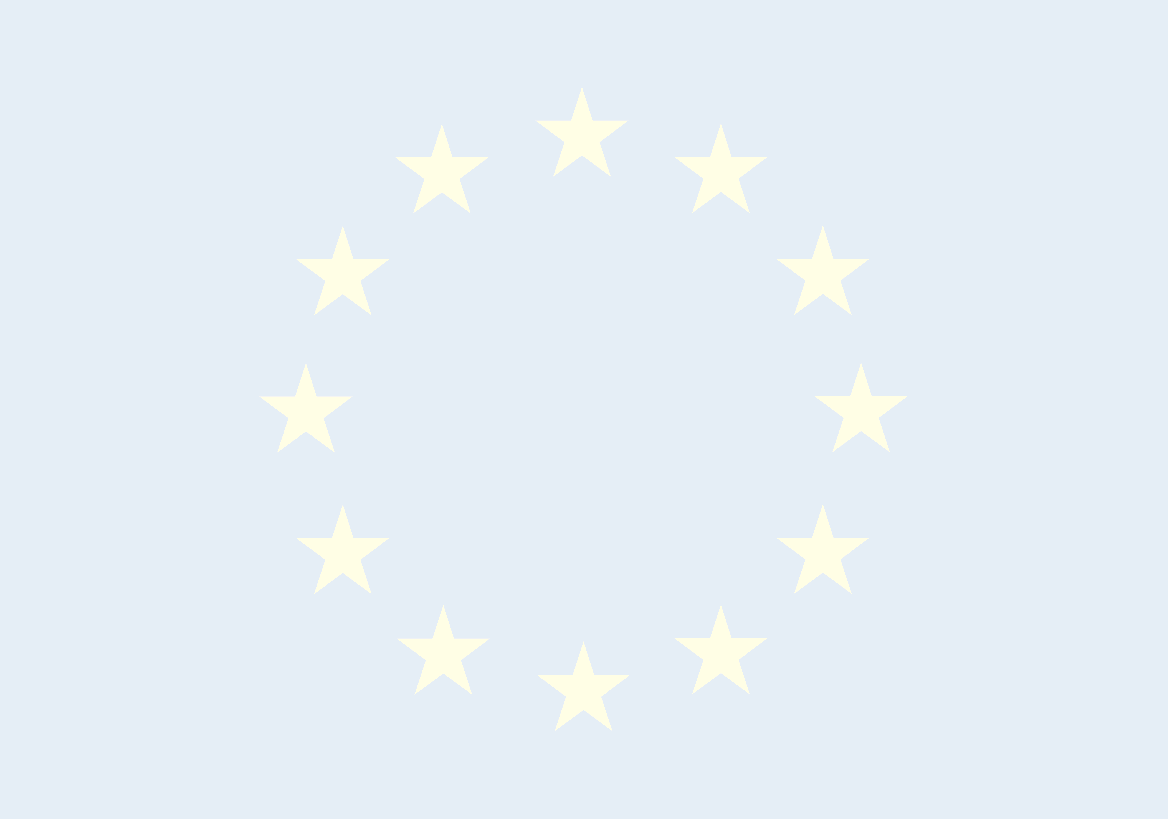 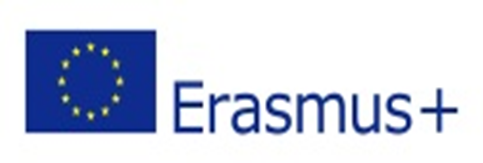 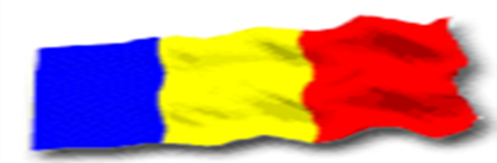 ” LEARNING BY DOING”
 My surrounding-pedestrian path
România
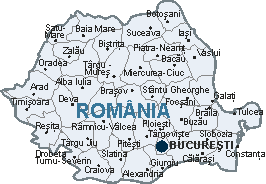 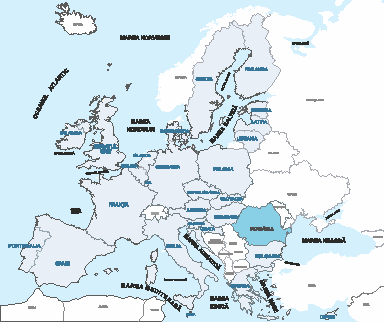 Titlul proiectului: Learning by doing
Codul proiectului: 2018-1-UK01-KA201-048116, 
Beneficiar: Scoala Gimnaziala  Dumbrava- structura Rachita, Timis
Perioada de implementare: septembrie 2018– august 2020
Functional history from stoneage, trouble corner where group of students go and try to find out the tasks;
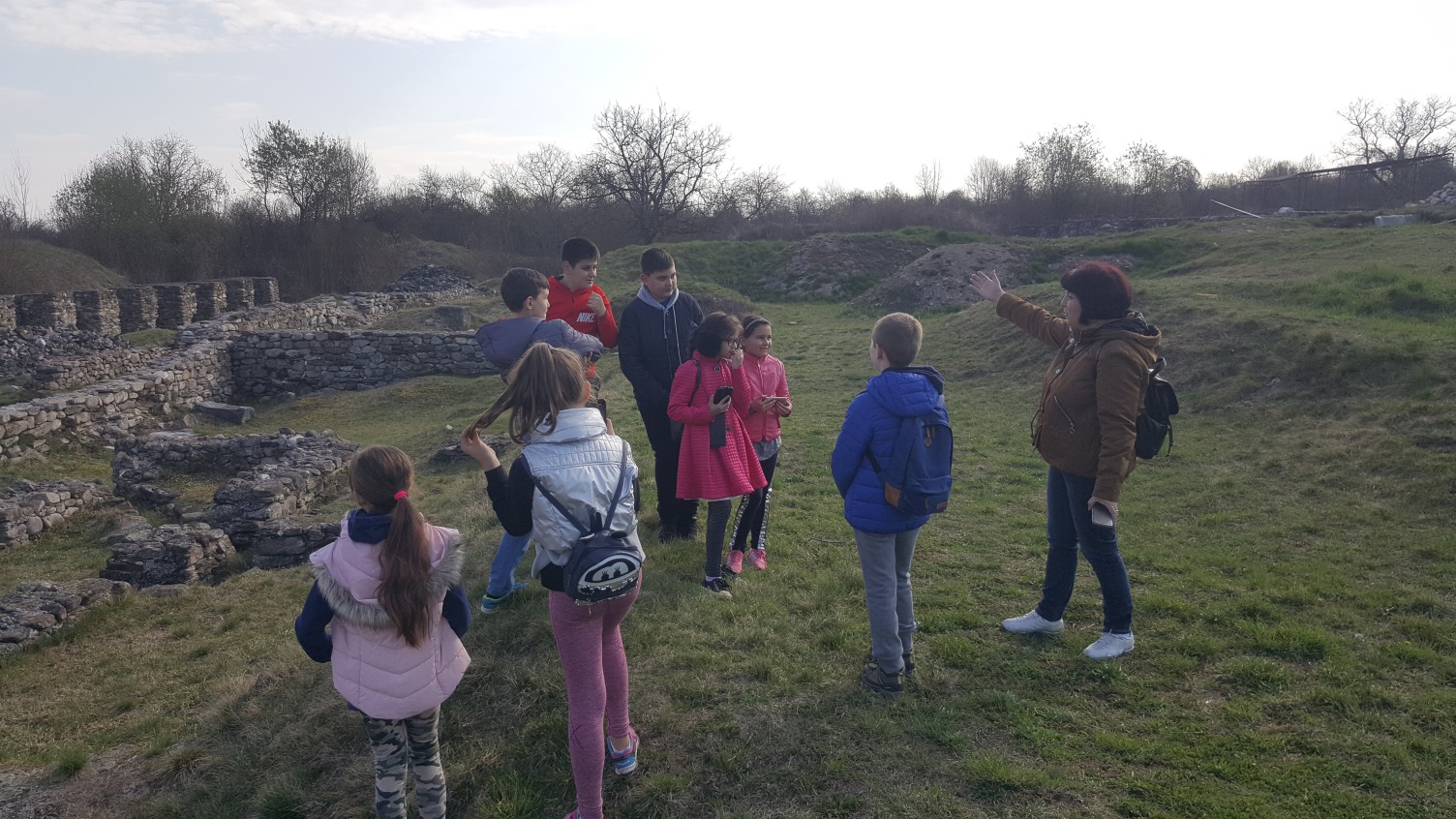 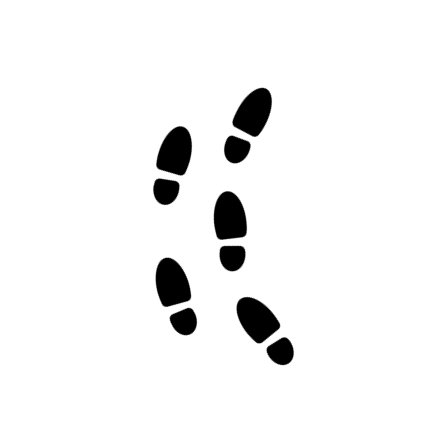 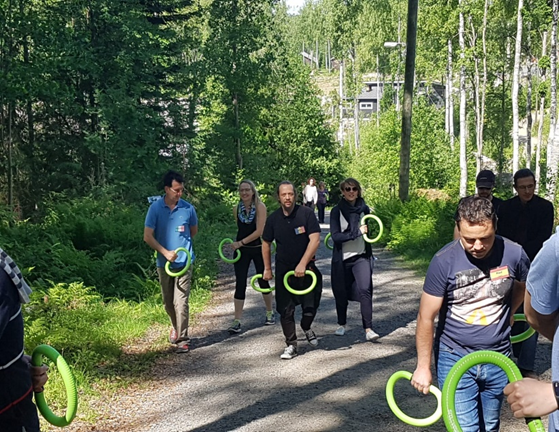 Studying math
 in the forest /nature
(distances, localization, altitude)
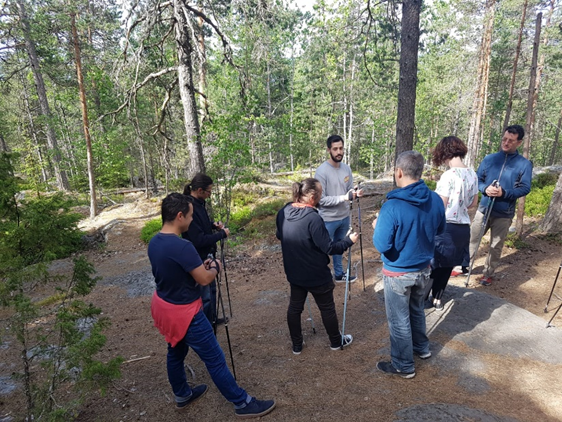 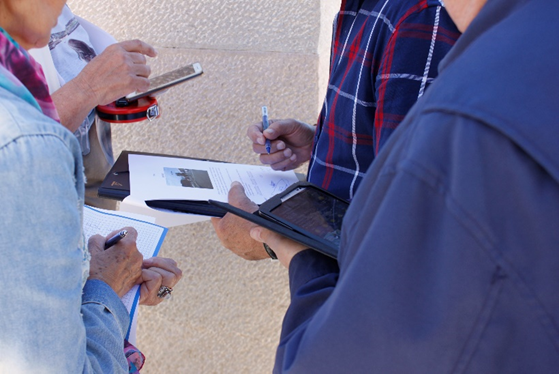 Thank you!